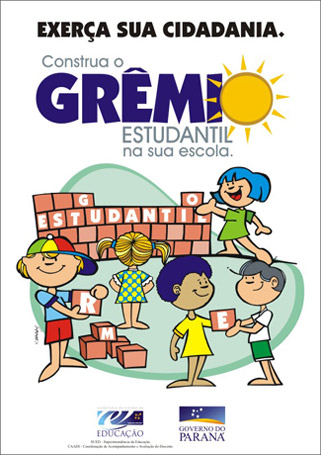 Curso:
Grêmio estudantil 
Agente de transformação
Tema:
Liderança
Tony Thiago
Presidente Instituto Raimundo Bastos - IRB
Professor,  E. E.M  José Teixeira de Albuquerque
Tecnólogo em Recursos Hídricos/Irrigação - CENTEC
Mestre em Agronomia: Irrigação e Drenagem - UFC
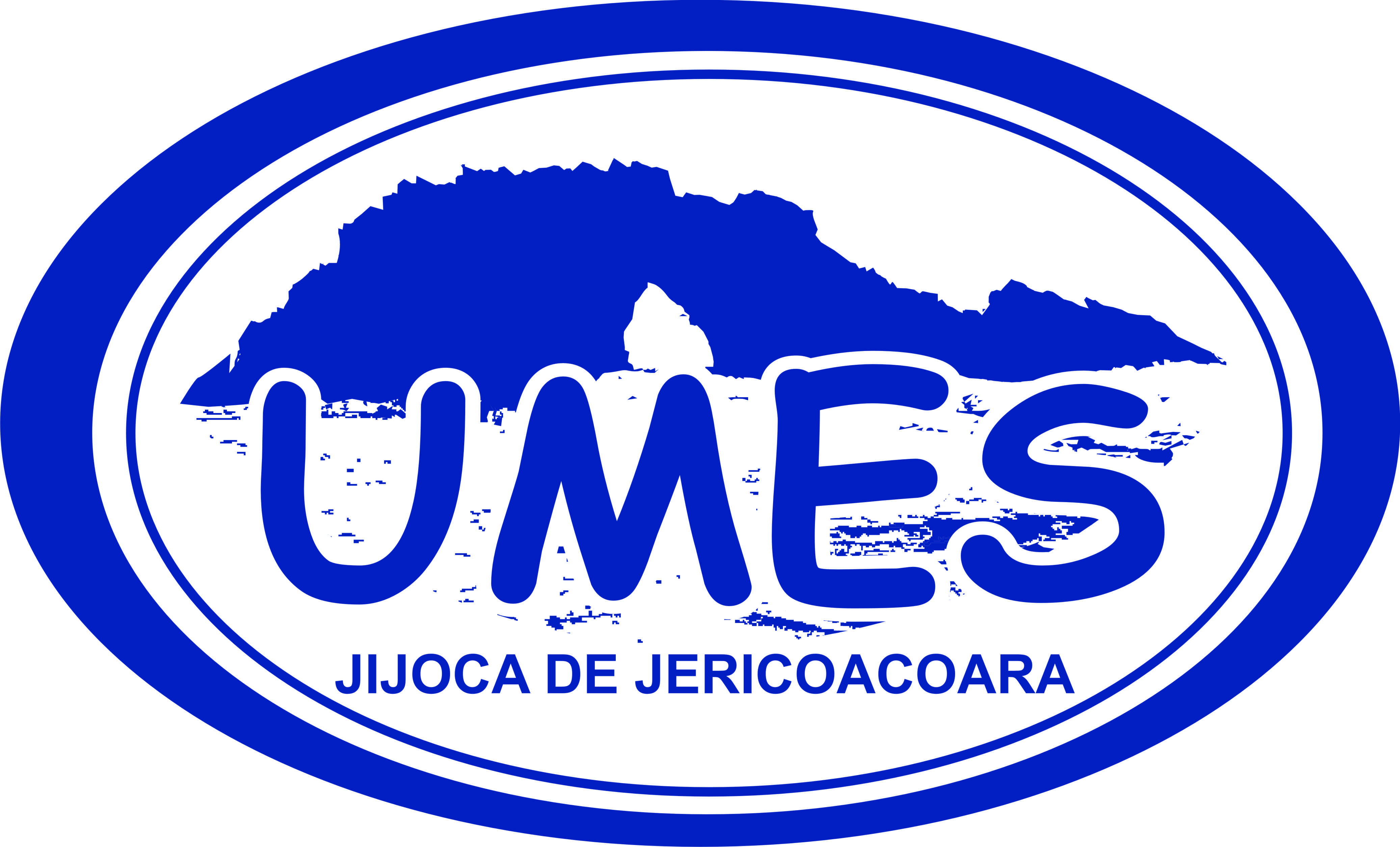 Bom Dia!
Sejam
 bem vindos!
Liderança é o exercício da autoridade em um grupo social, depende de certas qualidades que variam com a natureza do grupo social e as circunstâncias em que se estabeleceu esta liderança. 
	Os líderes exercem as mais diversas funções, tais como: administrador, planejador, orientador, especialista, representante externo do grupo, controlador das relações internas do grupo, o autor de punições e recompensas, árbitro e intermediário.

E a Principal delas: SERVIR

	Liderar é definido como a habilidade de influenciar as pessoas a espontaneamente trabalhar para alcançar um objetivo comum.
É necessário pelo menos dois elementos para produzir um líder:

   uma pessoa capaz de ser líder 
   um grupo para ser governado.
As funções de liderança têm três objetivos fundamentais:

    constituir o grupo;
    realizar os objetivos;
    manter o grupo e desenvolver os próprios indivíduos.
Um instrumento fundamental que o líder nunca deverá esquecer será a comunicação, pois é basicamente o processo de manter o grupo unido e, acima de tudo, de o grupo o considerar e respeitar como líder.
Ver
O que separa os homens dos animais, é a capacidade de pensar e raciocinar.
A essência da liderança:

  ver e ouvir com os sentidos e com a alma; Para Liderar é preciso Servir.
  delegar poder;  O Poder destrói relacionamentos.
  conhecer o grupo; Insatisfação de grupo é uma rebelião mascarada.
  fazer; Acima de tudo Liderança é uma questão de caráter
  liberdade emocional para entender as necessidades das pessoas;
  assumir responsabilidade; Ser líder é uma escolha.
  sincronismo. Relacionamentos baseado em confiança revelam componentes de sucesso.
Liderança começa com a vontade, e sua vontade consiste na escolhas das ações que formarão o corpo de suas intenções
Um líder pode surgir em qualquer posição hierárquica.

Basta apenas apresentar comportamento diferenciado...
Age com senso de urgência;
  Encoraja a colaboração entre departamentos;
  Cria novas idéias e processo;
  Abraça as mudanças;
  É pró-ativo; 
  Compartilha seu ponto de vista e opiniões;
  Encoraja a livre troca de informações e opiniões;
  Está sempre pronto a solicitar ajuda e a ajudar os outros;
  Respeita opiniões e demonstra sensibilidade às diferenças culturais;
  Não age como vítima;
  Conhece as contribuições;
  Dá créditos;
A marca de um líder é que ele sabe identificar e atender as necessidades de suas pessoas.
Os líderes tocam o coração antes de pedir ajuda
Quanto mais forte a relação e a ligação entre as pessoas, maior será a probabilidade de o subordinado querer ajudar o líder.
Há líderes competentes que diante de um pelotão, só vêem um pelotão. Mas os grandes líderes, diante de um pelotão, enxergam 44 pessoas distintas, cada qual com suas aspirações, cada qual querendo viver, cada qual querendo ser bom.
É tarefa do líder estabelecer os primeiros contatos com as pessoas. Nunca deixe de cultivar relacionamentos com as pessoas antes de pedir que elas o sigam.

 As pessoas não se preocupam com o quanto você sabe até que saibam o quanto você se preocupa com elas.
Os campeões não se tornam campeões no ringue – ali são meramente reconhecidos.”      (Autor desconhecido)
Ver
O potencial de um líder é determinado pelas pessoas mais próximas dele
Se as pessoas são fortes, o líder pode realizar grandes coisas. Se forem fracas nada acontece. Essa é a lei do Círculo Íntimo.

O líder encontra grandeza no grupo, e ajuda os membros a encontrá-la em si mesmos. Pense em qualquer líder altamente eficaz, e achará alguém que se cercou de um forte círculo íntimo.
Há 3 grupos dentro de uma organização:

 aqueles que aceitam quase imediatamente a idéia e progridem com ela
 os céticos, que não sabem ao certo o que fazer com ela
 aqueles que encaram negativamente, esperando que desapareça
"Somos o que repetidamente fazemos. A excelência, portanto, não é um feito, mas um hábito" (Aristóteles)
Ver
Liderança se cultiva dia-a-dia, não só num dia
É a sua capacidade de desenvolver e lapidar as suas habilidades que distingue os líderes dos seus seguidores. O segredo do nosso sucesso está nos compromissos diários. Líderes são aprendizes.
Estágios no aprendizado de novas habilidades de liderança
Inconsciente e sem habilidade

Consciente e sem habilidade
Consciente e habilidoso

Inconsciente e Habilidoso
“Larry Bird se tornou um excelente arremessador de lances livres praticando 500 arremessos todos os dias de manhã antes de ir para a escola. Demóstenes, da antiga Grécia, se tornou um grande orador recitando versos com pedrinhas na boca.
A medida da Liderança é a influência
Influencia é como você consegue que as pessoas façam voluntariamente o que você as pede.
Cinco Mitos sobre Liderança: 

Mito da Gerência – “Liderança e gerência são uma coisa só”.  
Mito do Empreendedor – “Todo vendedor e todo empreendedor é um líder”.  
Mito do Conhecimento – “Conhecimento é poder”.  
Mito do Pioneirismo – “Qualquer um que esteja à frente de uma multidão é Líder”.  
Mito da Posição – “Liderança se baseia na posição”.
“O líder é aquele que vê mais do que os outros, que vê mais longe do que os outros, que vê antes dos outros”. (Leroy Eims)
Qualidades de um Líder :
Paciência – Mostrar auto-controle.
Carinho -  Dar atenção, apreciar e encorajar.
Humildade – Ser autentico, sem pretensão ou arrogância. 
Ter Respeito – Tratar as pessoas como sendo importantes.
Caridade – Atender as necessidades dos outros.
Perdoar – não guardar ressentimentos dos que erram.
Honestidade – ser verdadeiro.
Comprometido – Ser firme as suas escolhas
Só um Líder pode treinar outro Líder
Talento natural			10% 
  Conseqüências de crises		5% 
  Influência de outro líder		85%
A única forma de você conseguir treinar outros líderes é se tornando um líder melhor.
Os líderes que treinam outros líderes: 
  Têm ampla visão. 
  Atraem possíveis líderes. 
  Criam um ambiente perspicaz.
Liderar por exemplos.
Há uma grande diferença entre influenciar alguem a mudar e efetivamente tentar mudar alguem.
Quando está em jogo a Liderança não se podem tomar atalhos, mesmo que se esteja à frente do grupo há muito tempo. A confiança é o fundamento da liderança. 

	Virtudes para conquistar a confiança: 
  Competência. 
  Coerência.
  Caráter.
Decisões certas implementadas de forma errada geram desconfiança. Se necessário peça desculpas publicamente e peça perdão. As pessoas sabem quando você comete um erro.
Como tomar decisões: 

  Reunir Diretoria.
  Apresentar os planos. 
  Dar um tempo para exercerem sua influência.
  No momento oportuno divulgar a todos as decisões.
  Tranqüilizar e encorajar a fazerem parte do novo plano.
Ronald Heifetz nos dá sete lições de "Como Exercer a Liderança":
Inspire as pessoas. Descubra o que é importante para elas e como isso pode se relacionar com as metas da empresa.
Tenha uma visão abrangente: tome distância, observe os problemas e interprete o que está acontecendo.
Ouça não apenas o que as pessoas dizem - mas também COMO dizem - quando defendem uma idéia.
Mantenha confidentes e aliados por perto. Eles servirão para dar apoio moral, trocar idéias e ser seus defensores.
Defenda as boas idéias com entusiasmo. E tenha coragem para rejeitar as más assim que surgirem.
Não esqueça: renovar-se espiritualmente é uma necessidade. Dê um tempo para si mesmo de vez em quando.
Demonstre Empatia. Respeite as dificuldades dos subordinados em lidar com as mudanças.
Os maiores erros cometidos por líderes e membros de equipes:
"Espelho, espelho meu, existe alguém mais genial do que eu?“  estrela do time.
  Guerra das estrelas: o que não falta nesse time são estrelas.
  Os Três Mosqueteiros, versão reduzida: em vez do um por todos, todos por um, só acontece o todos por um. 
  Síndrome do Pinóquio: ninguém mais acredita no que o líder fala. 
  Os cavaleiros da Idade Média: no passado, eles usavam armadura por razões de segurança. O líder que se protege tanto a ponto de se tornar inatingível.
  Os conterrâneos de Noé, não é comigo: vale para líderes e membros de equipe que não assumem responsabilidades
  Missão impossível: É típico das equipes que não acreditam que podem atingir os objetivos
Como lidar com pessoas que você não suporta
pare de perder tempo reclamando. 
  Tente mudar de opinião sobre quem você não suporta. 
  Enfatize as semelhanças.
  Você quer ser ouvido e compreendido? 
  Esclareça.
  Seja franco. 
  Não perca a cabeça. 
  Às vezes, a melhor opção é usar da prudência.
"Liderar é transmitir um sonho. É preciso inspirar as pessoas a chegar a um lugar em que elas ainda não estão. Não basta motivar-se, tem de motivar os outros. Não basta ter uma idéia clara de onde ir, mas principalmente de como ir".
 
(Henrique Meirelles, Presidente do Banco de Boston)
As idéias que defendo não são minhas. Eu as tomei  emprestadas  de Sócrates, roubei-as de Chesterfield, furtei-as de Jesus. E se você não gostar da idéias deles, quais seriam as idéias que você usaria?

Dale Carnegei
VER
ORDENAR
FALAR MUITO
EMPURRAR
PUXAR
PRESSIONAR
DITAR
CENTRALIZAR
CONVERSAR
OUVIR MUITO
CONDUZIR
GUIAR
MOTIVAR
DESAFIAR
COMPARTILHAR
Dicas:
Livros:
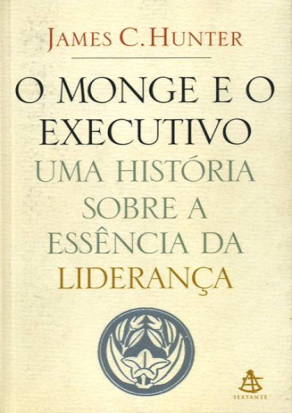 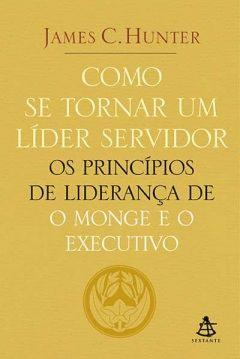 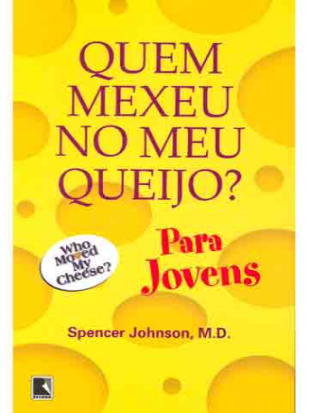 Filmes:
300
  Cruzadas
  Desafiando Gigantes 
  Duelo de Titãs
  Gladiador
  Tróia
  Quem mexeu no meu queijo